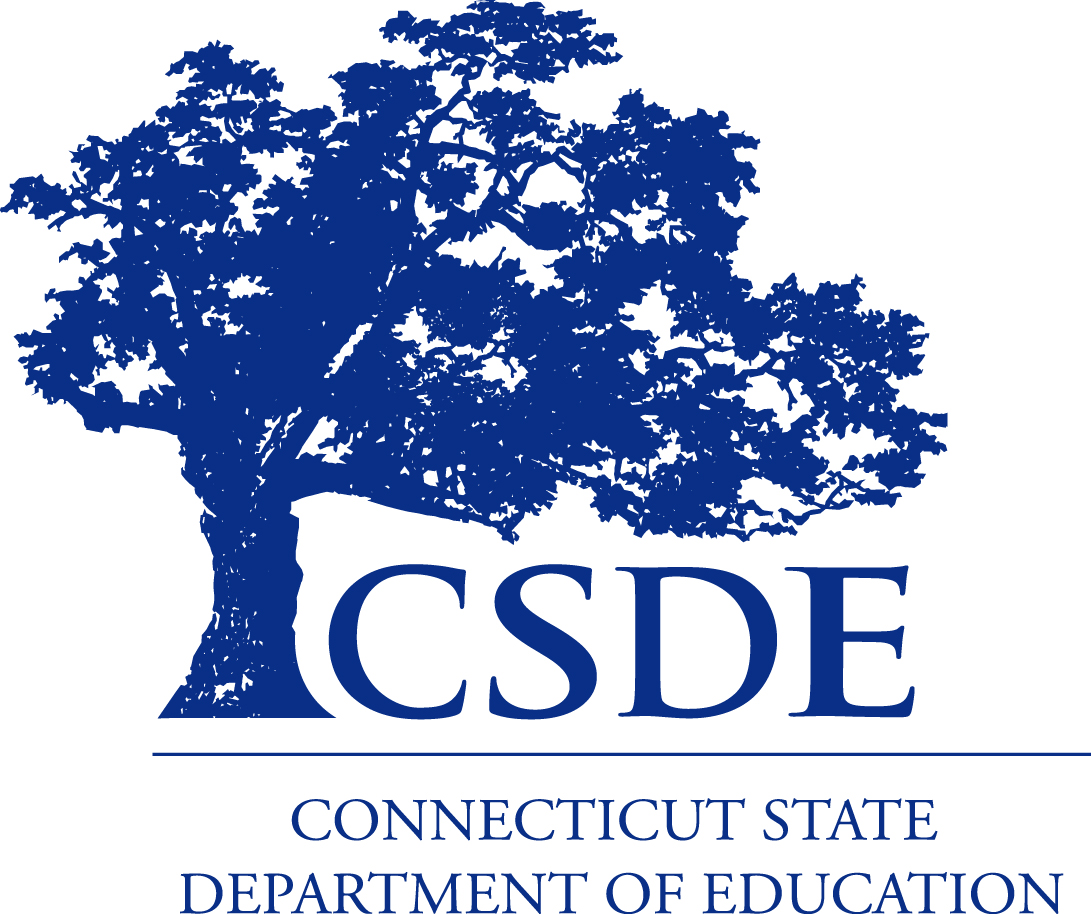 CONNECTICUT STATE DEPARTMENT OF EDUCATION
Healthy Community Responses to Crises
CRISIS SUPPORTS 
FOR THE SCHOOL COMMUNITY

June 5, 2020
Presenters
Scott Newgass, LCSW
Connecticut State Department of Education

Kristin Pracitto, LCSW
Vice President of Child Services for Wellmore Behavioral Health

Jeana Bracey, PhD
Child Health and Development Institute

Jamie LoCurto, PhD
Child Health and Development Institute

Tim Marshall, LCSW
Director of Community-based Services at the Department of Children and Families

Meagan Rolla, MA
Naugatuck Assistant Principal/district administrator for Project AWARE
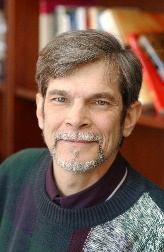 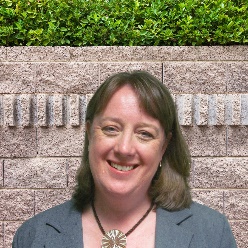 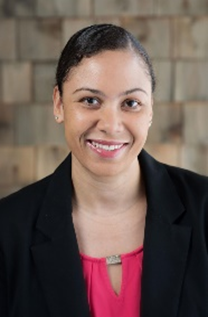 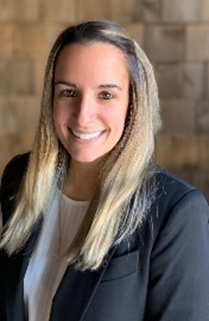 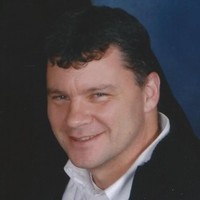 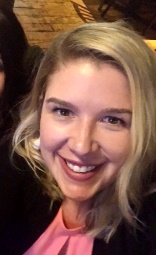 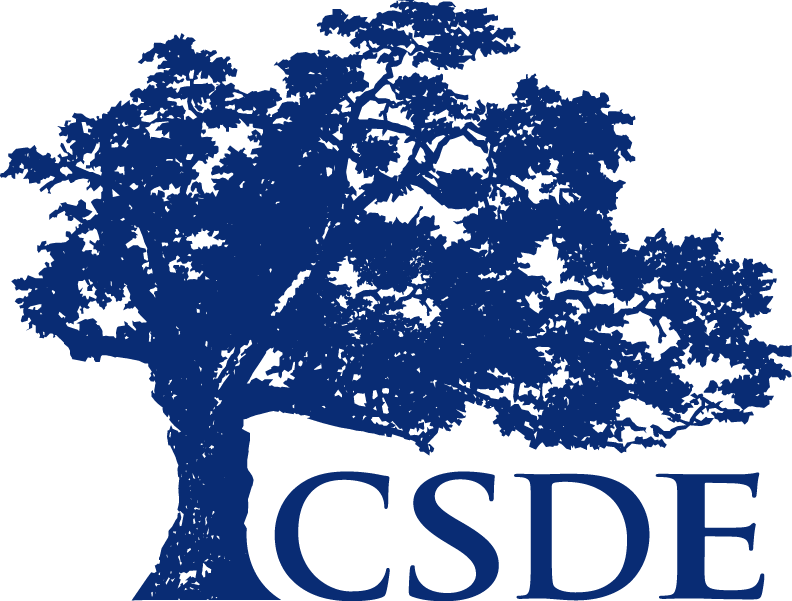 CONNECTICUT STATE DEPARTMENT OF EDUCATION
Kristin Pracitto
Vice President of Child Services
Wellmore Behavioral Health
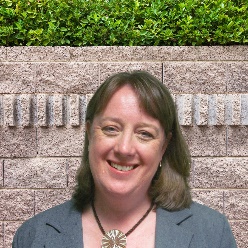 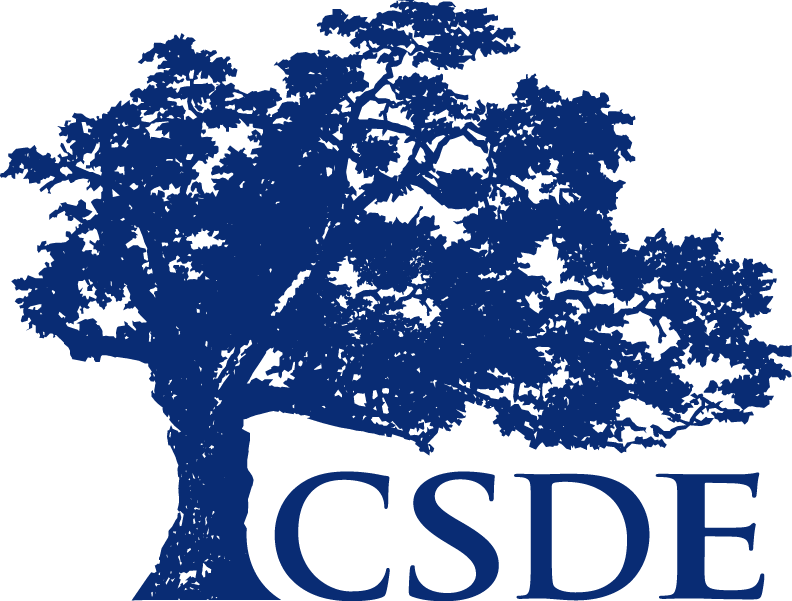 CONNECTICUT STATE DEPARTMENT OF EDUCATION
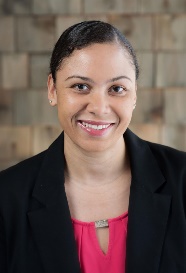 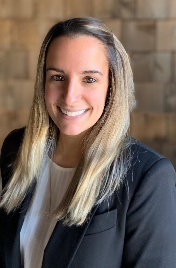 Jamie LoCurto, Ph.D.
Senior Associate
         locurto@uchc.edu
Jeana Bracey, Ph.D.Associate Vice President for School and Community Initiatives	      bracey@uchc.edu
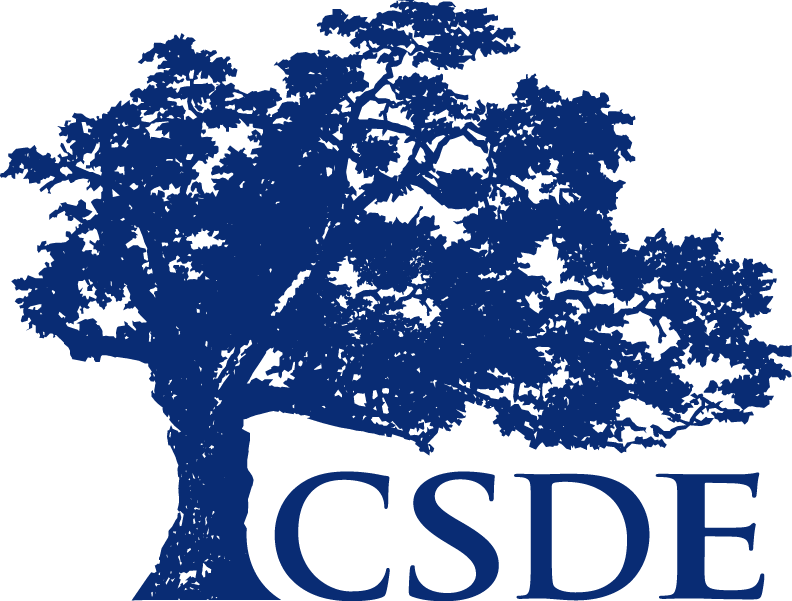 CONNECTICUT STATE DEPARTMENT OF EDUCATION
Meeting the Needs of Families—Individual Level
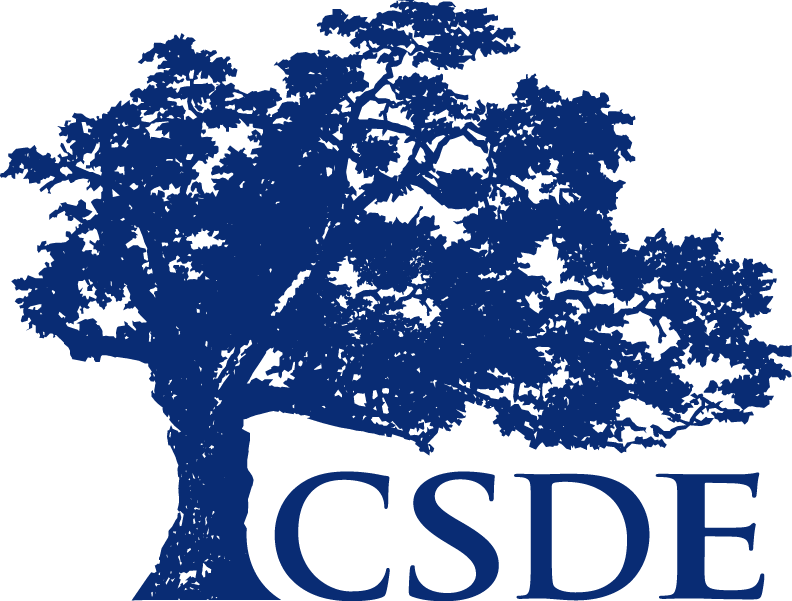 CONNECTICUT STATE DEPARTMENT OF EDUCATION
Meeting the Needs of Families – Systems Level
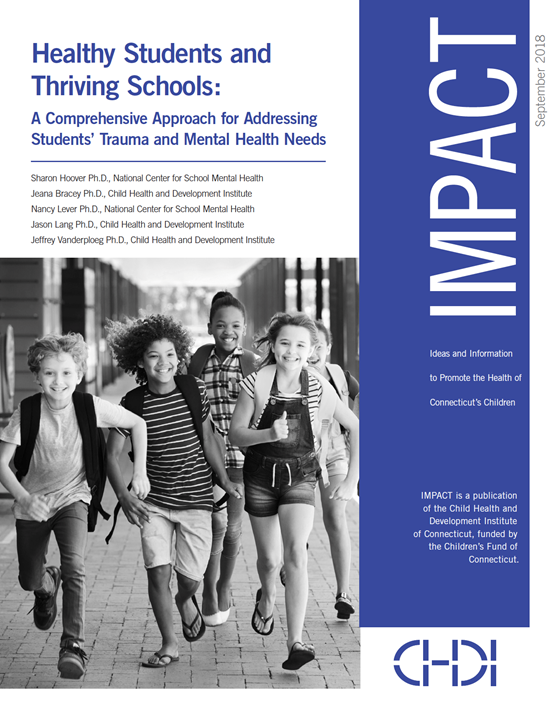 Integrate SEL, school climate and culture, suicide prevention, and trauma-informed behavioral health
Adapt regulations, standards and policies with clear expectations
Use data to document innovations and creative approaches 
Strengthen communication through empathy and formal supports
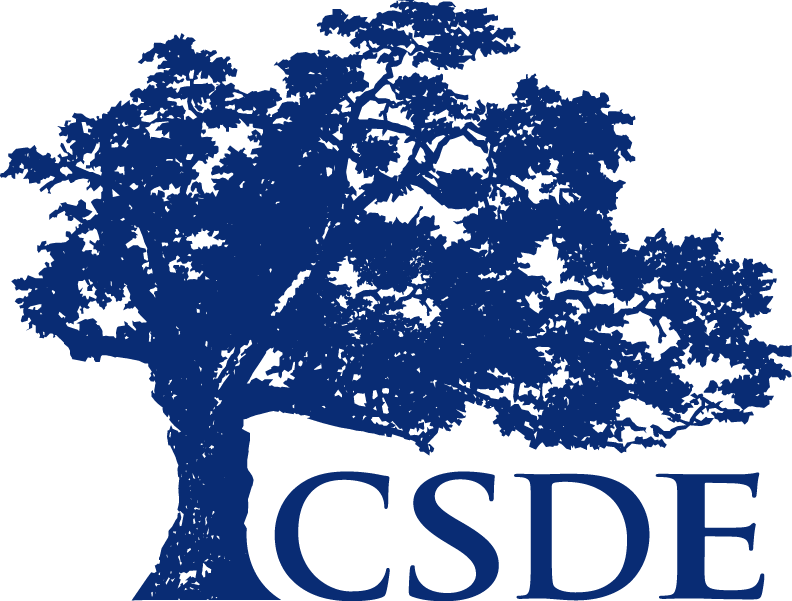 CONNECTICUT STATE DEPARTMENT OF EDUCATION
List of Resources
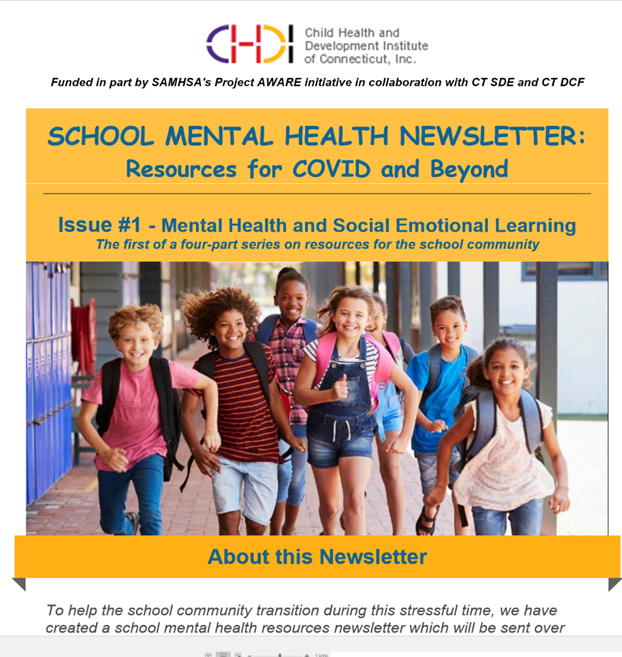 Child Health and Development Institute (CHDI) www.chdi.org 
COVID- related resources
4-part Newsletter for School Mental Health 
www.kidsmentalhealthinfo.com for parents/caregivers
Trauma-Informed School Mental Health Task Force
www.plan4children.org 
The School Health Assessment and Performance Evaluation (SHAPE) System
www.theshapesystem.com
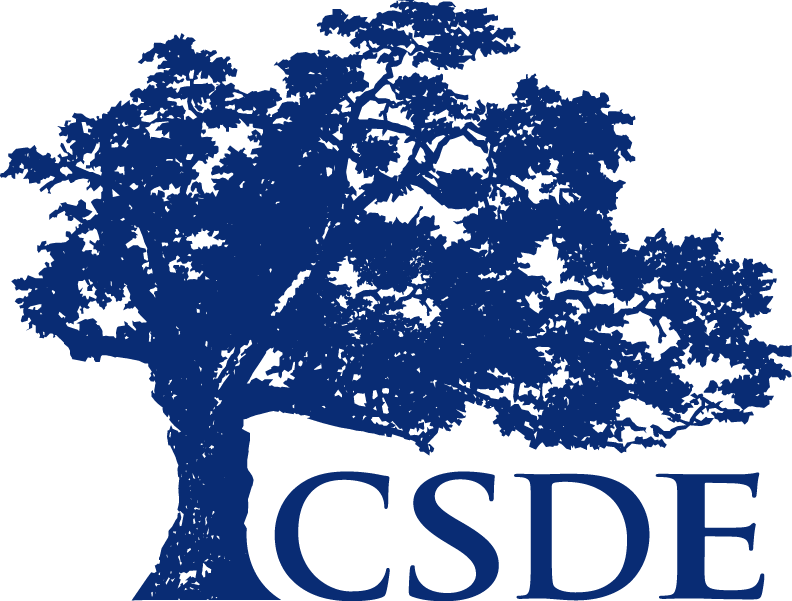 CONNECTICUT STATE DEPARTMENT OF EDUCATION
Tim Marshall, LCSW
Director of Community-based Services
Department of Children and Families
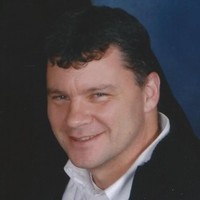 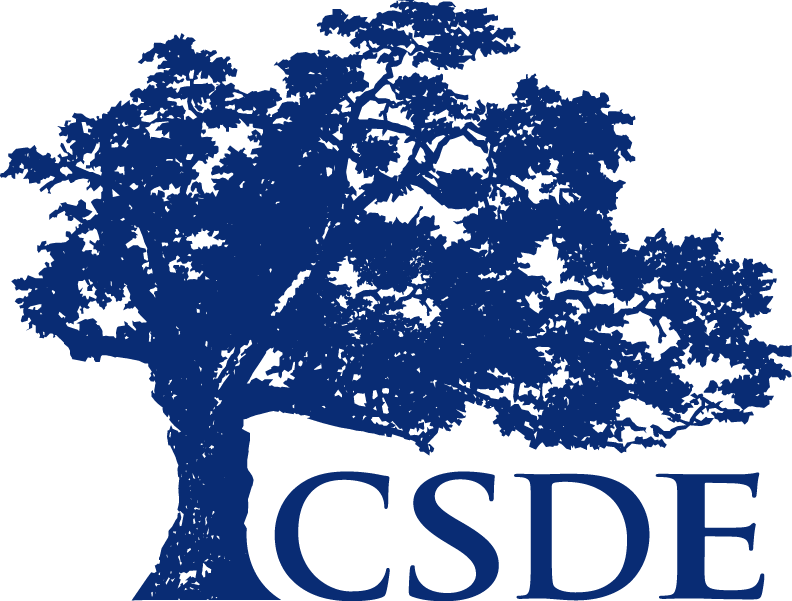 CONNECTICUT STATE DEPARTMENT OF EDUCATION
Meagan Rolla
Assistant Principal - Hop Brook Elementary
District Administrator of Project AWARE
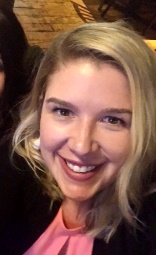 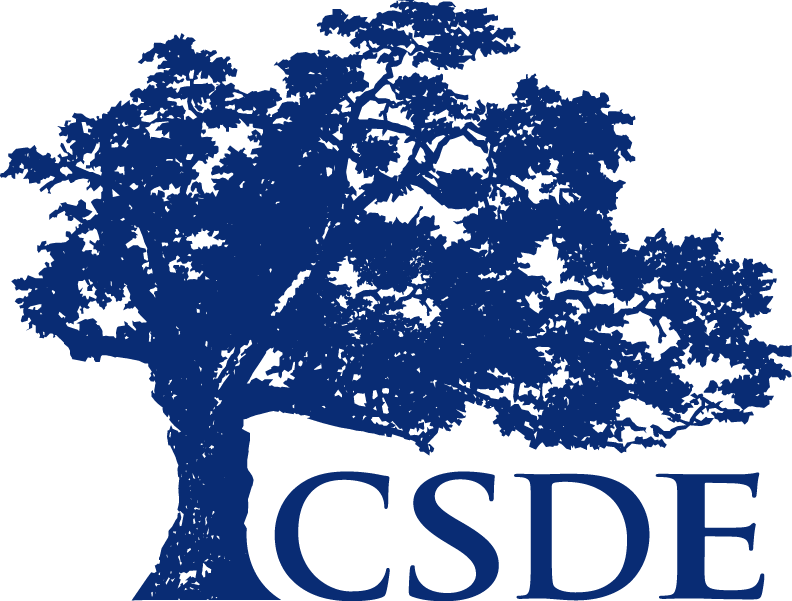 CONNECTICUT STATE DEPARTMENT OF EDUCATION
Thank you

Stay Safe
Contact Information:
Scott Newgass, MSW, LCSW
Connecticut State Department of Education
scott.newgass@ct.gov
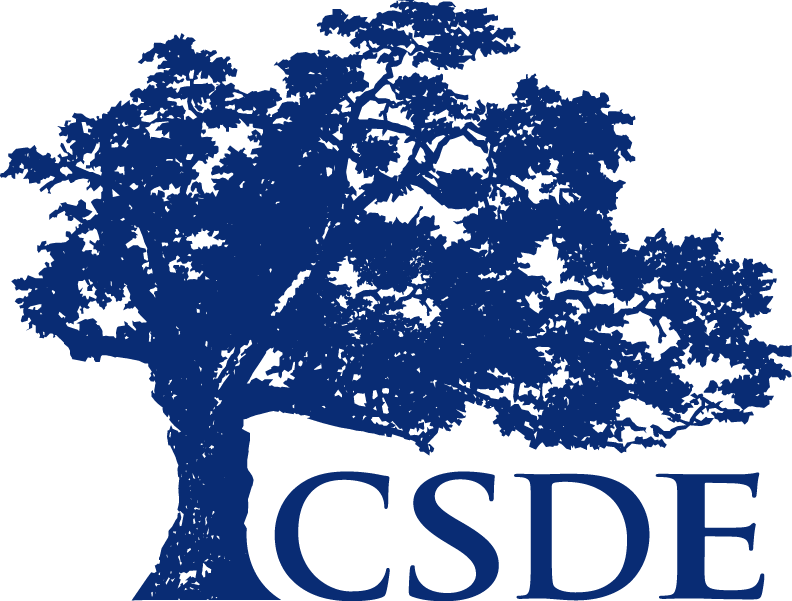 CONNECTICUT STATE DEPARTMENT OF EDUCATION